Holt’s Trend Corrected Exponential SmoothingMuhammad Wasim Amir
1
Holt’s Trend Corrected Exponential Smoothing
If a time series is increasing or decreasing approximately at a fixed rate, then it may be described by the LINEAR TREND model

	
	If the values of the parameters β0 and β1 are slowly changing over time, Holt’s trend corrected exponential smoothing method can be applied to the time series observations.

	Note: When neither β0 nor β1 is changing over time,     regression can be used to forecast future values of yt. 

Level (or mean) at time T: β0 + β1T
	Growth rate (or trend): β1
Slide 2
Holt’s Trend Corrected Exponential Smoothing
A smoothing approach for forecasting such a time series that employs two smoothing constants, denoted by  and .
There are two estimates ℓT-1 and bT-1.
ℓT-1 is the estimate of the level of the time series constructed in time period T–1 (This is usually called the permanent component).
bT-1 is the estimate of the growth rate of the time series constructed in time period T–1 (This is usually called the trend component).
Slide 3
Holt’s Trend Corrected Exponential Smoothing
Level estimate

Trend estimate

	where  = smoothing constant for the level (0 ≤  ≤ 1)
		  = smoothing constant for the trend (0 ≤  ≤ 1)
Slide 4
Holt’s Trend Corrected Exponential Smoothing
Point forecast made at time T for yT+p


MSE and the standard error s at time T
Slide 5
Procedures of Holt’s Trend Corrected Exponential Smoothing
Use the example of Thermostat Sales as an illustration
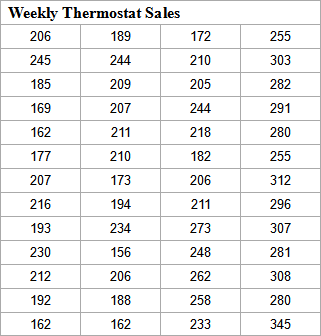 Slide 6
Procedures of Holt’s Trend Corrected Exponential Smoothing
Findings: 
Overall an upward trend
The growth rate has been changing over the 52-week period
There is no seasonal pattern
 Holt’s trend corrected exponential smoothing method can be applied
Slide 7
Procedures of Holt’s Trend Corrected Exponential Smoothing
Step 1: Obtain initial estimates ℓ0 and b0 by fitting a least squares trend line to HALF of the historical data. 
y-intercept = ℓ0; slope = b0
Slide 8
Procedures of Holt’s Trend Corrected Exponential Smoothing
Example 
Fit a least squares trend line
   to the first 26 observations
Trend line

ℓ0 = 202.6246; b0 = – 0.3682
Simple Regression
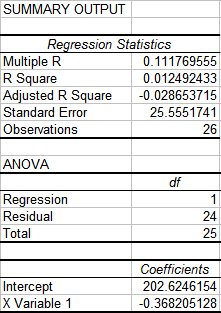 Slide 9
Procedures of Holt’s Trend Corrected Exponential Smoothing
Step 2: Calculate a point forecast of y1 from time 0


Example
Slide 10
Procedures of Holt’s Trend Corrected Exponential Smoothing
Step 3: Update the estimates ℓT and bT by using some predetermined values of smoothing constants.
Example:  let  = 0.2 and  = 0.1
Slide 11
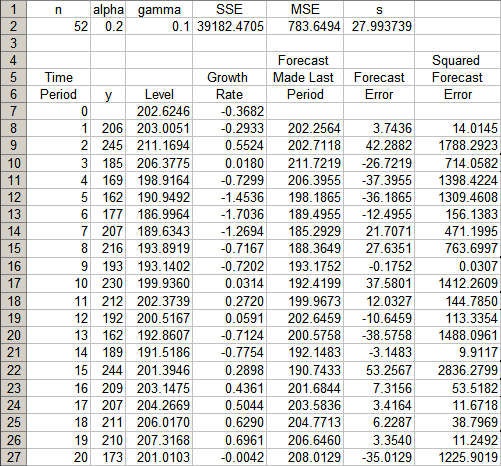 ……			……
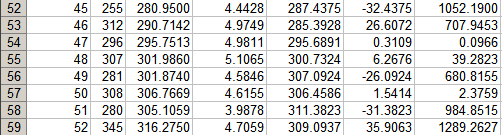 Slide 12
Procedures of Holt’s Trend Corrected Exponential Smoothing
Step 4: Find the best combination of  and  that minimizes SSE (or MSE)
Example: Use Solver in Excel as an illustration
SSE
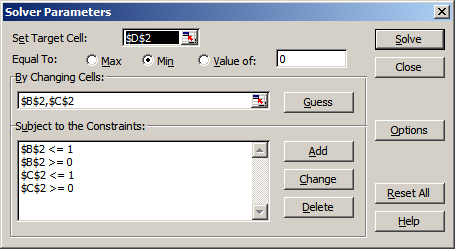 alpha
gamma
Slide 13
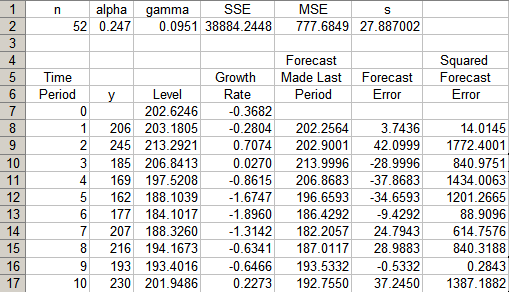 ……			……
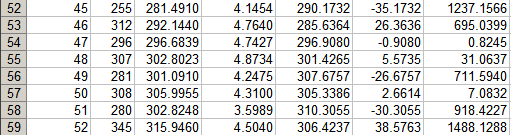 Slide 14
Holt’s Trend Corrected Exponential Smoothing
p-step-ahead forecast made at time T


Example
- In period 52, the one-period-ahead sales forecast for period 53 is

In period 52, the three-period-ahead sales forecast for period 55 is
Slide 15
Holt’s Trend Corrected Exponential Smoothing
Example 
If we observe y53 = 330, we can either find a new set of (optimal)  and  that minimize the SSE for 53 periods, or
we can simply revise the estimate for the level and growth rate and recalculate the forecasts as follows:
Slide 16